Modelling of Constriction Resistance in Chip Packaging
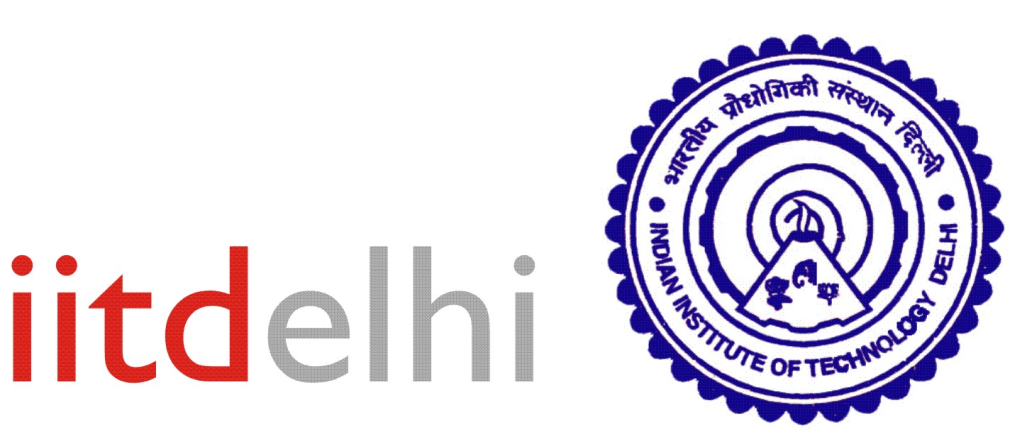 P M V Subbarao
Professor
Mechanical Engineering Department
Quantification of Hurdles for Heat Transcer in a Chip Package….
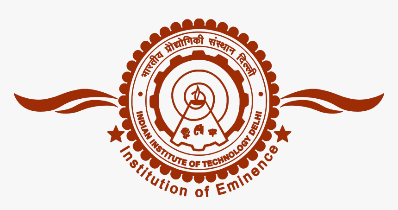 Estimation of  Constriction (Spreading) Thermal Resistance
Spreading (constriction) resistance depends on several factors such as 
(1) geometry (2) domain, (3) boundary condition and (4) time (steady-state, transient). 
The analytical solutions are expressed in the form of infinite series.
Integrals can be computed quickly and accurately by means of computer algebra systems.
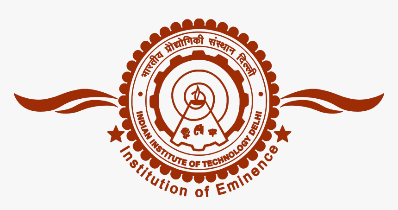 Role of Domain on  Constriction Resistance Model
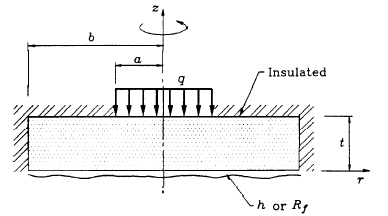 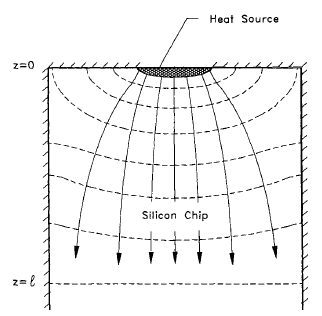 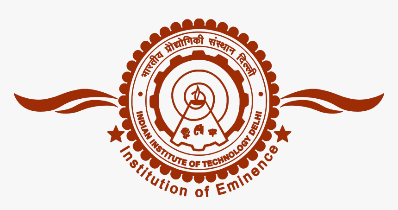 Definitions of Spreading ResistanceM. M. Yovanovich , University of Waterloo
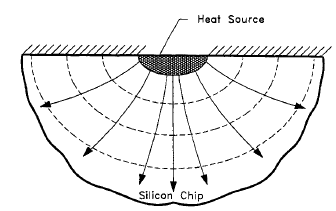 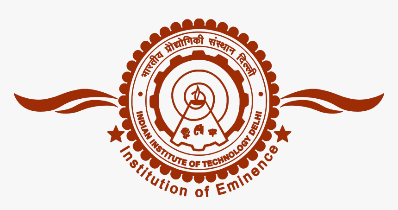 Definitions of Spreading ResistanceM. M. Yovanovich , University of Waterloo
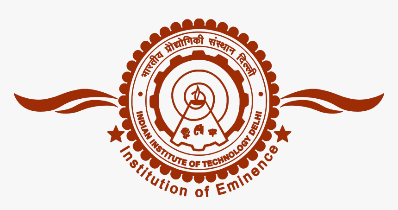 Definitions of Spreading ResistanceM. M. Yovanovich , University of Waterloo
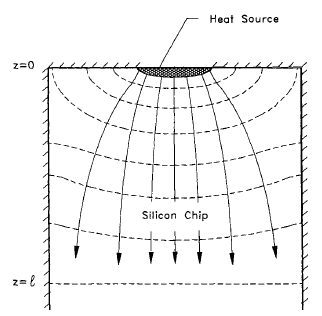 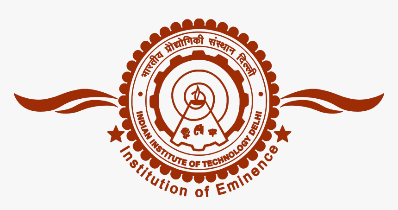 Steady conduction in a 2D Domain
Write the solution as a product of a function of x and a function of y:
H
Substitute this relation  into the governing relation given by
y
0
W
x
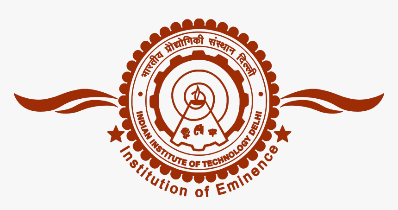 Parallel Processing of Conduction Equation
H
Parallelization of Multidimensional PDE:
y
0
W
x
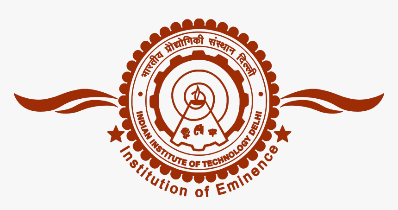 Parallel Processing of Conduction Equation
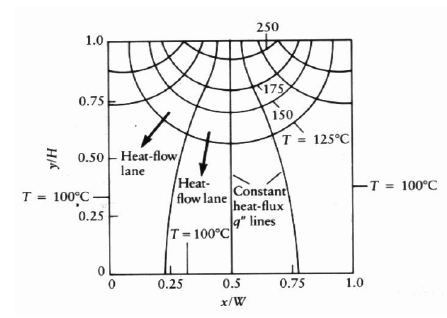 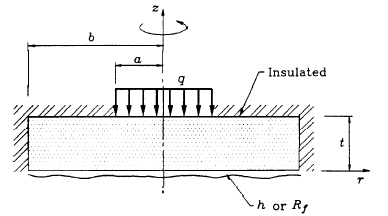 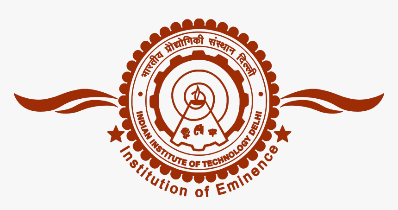 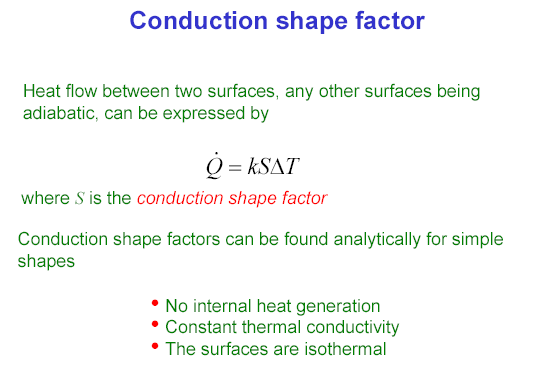 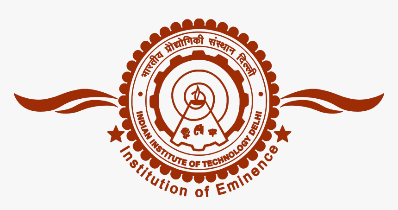 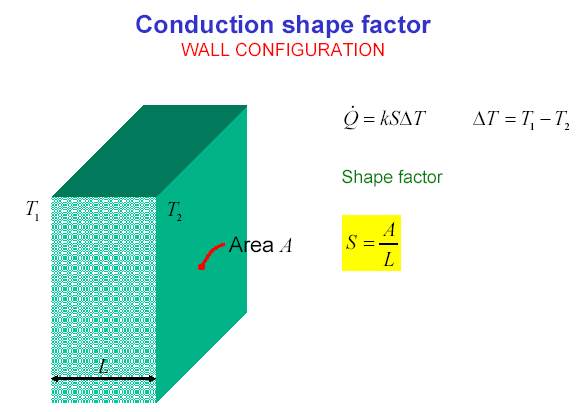 Thermal Resistance Rth
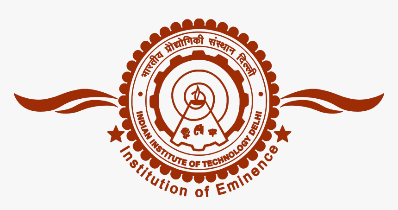 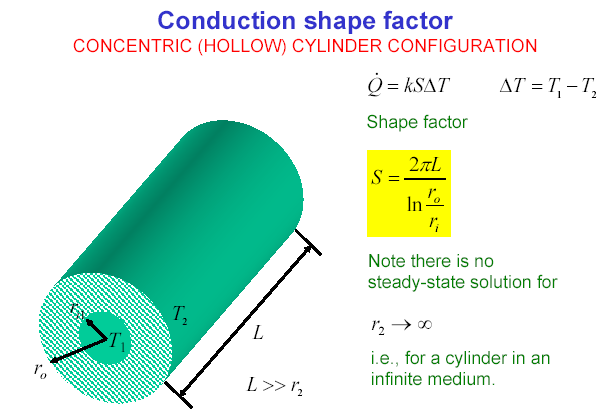 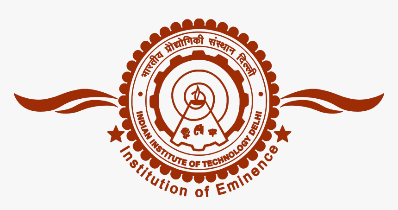 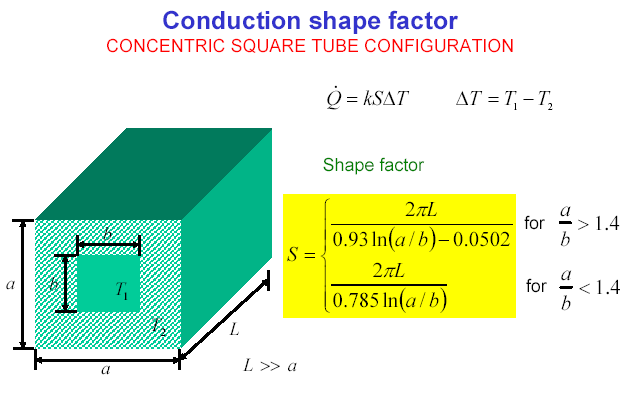 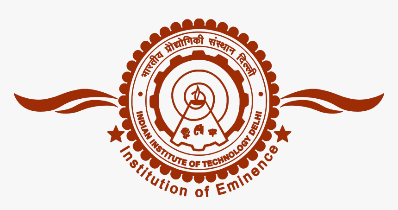 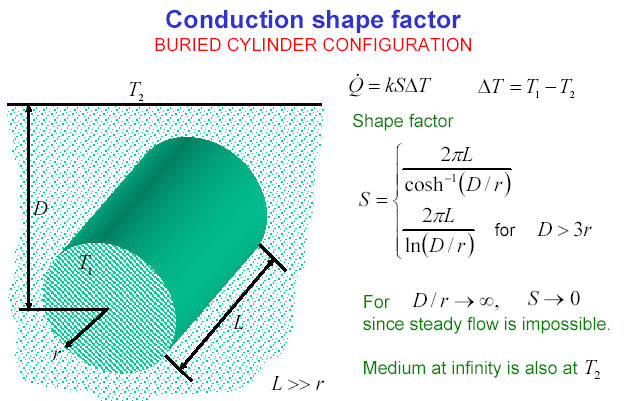 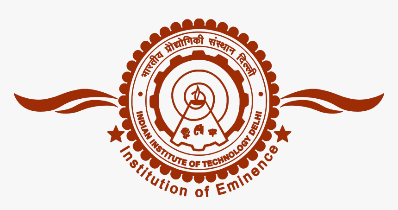 Shape Factor for Standard shapes
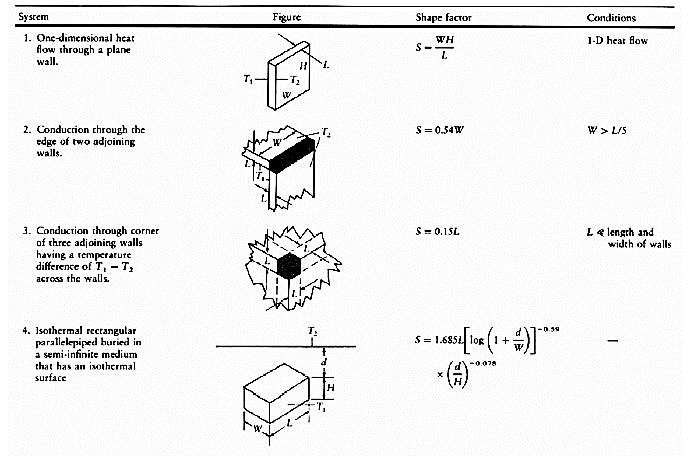 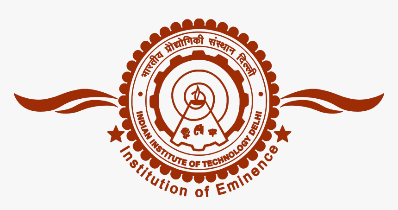 Role of Domain on  Constriction Resistance Model
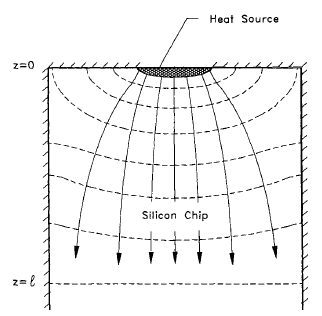 Spreading in a half-space
Spreading in a Flux Tube
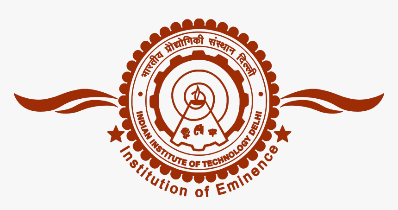 Spreading Resistance.
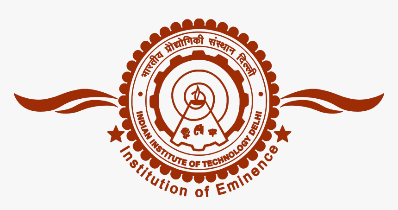 Generalized Models for Dimensionless Constriction Resistance
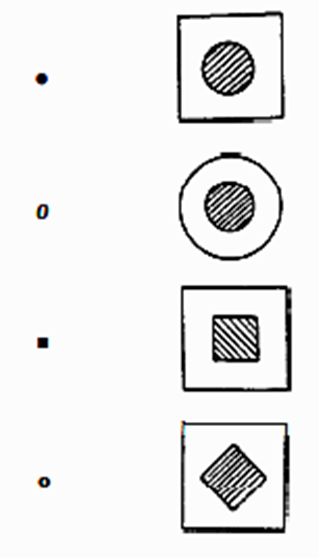